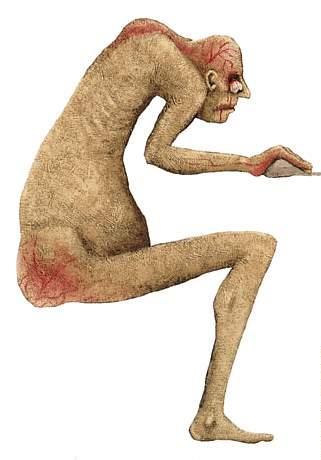 Гіподинамія. Значення фізичних вправ для організму
Гіподинамія
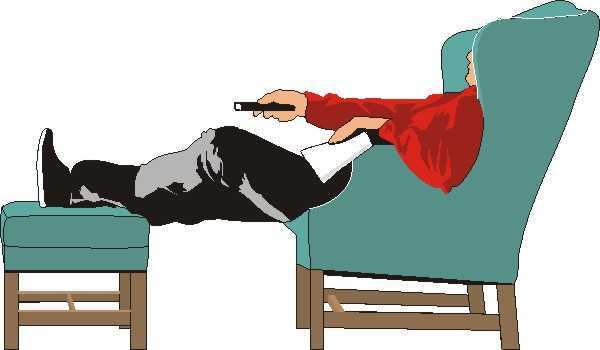 Обмеження рухової активності, 
малорухливий спосіб життя
Гіподинамія
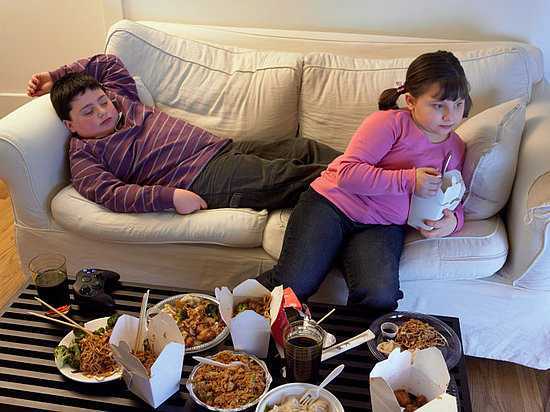 Може наставати і в шкільному віці
Гіподинамія
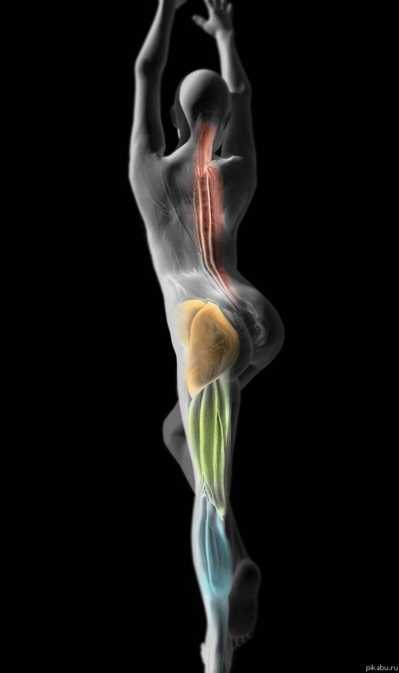 Посмугована 
скелетна мускулатура
 (30-40% маси тіла)
 впливає на кістки,
 суглоби, кровообіг, 
дихання, ЗВС, 
обмін речовин, 
нервову систему тощо
Гіподинамія
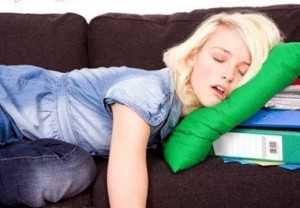 Гіподинамія призводить до хворобливого стану
Фізична культура
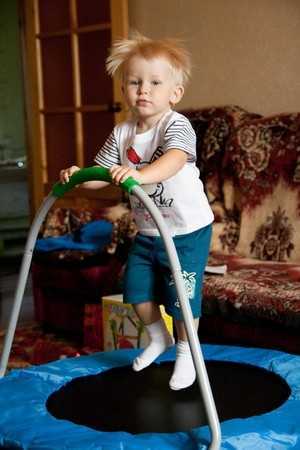 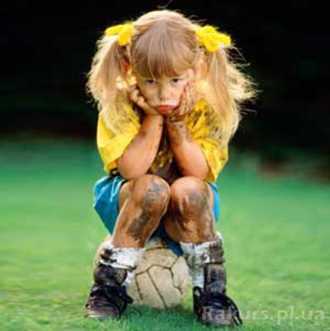 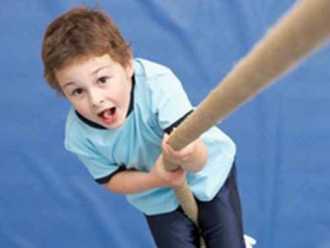 Це спеціально підібрані вправи для загального зміцнення, розвитку і відновлення організму
Фізична культура
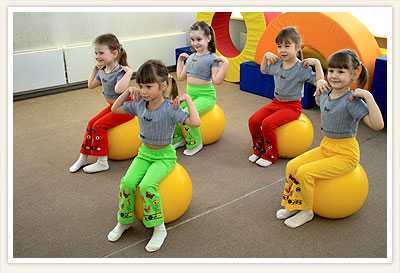 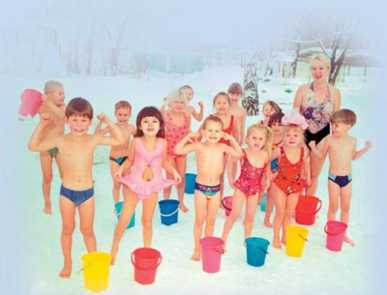 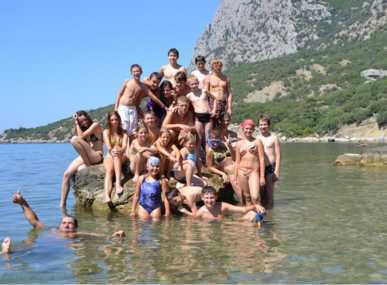 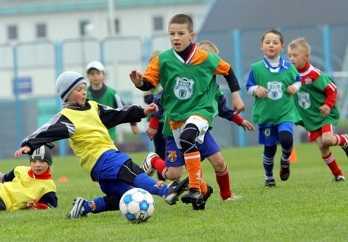 Ранкова та лікувальна гімнастика, загартовування, рухливі спортивні ігри
Спорт
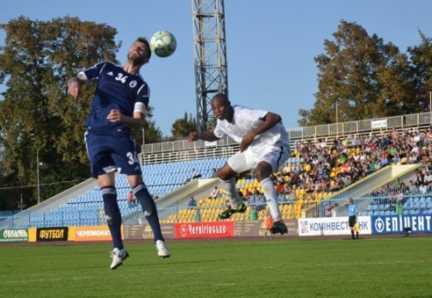 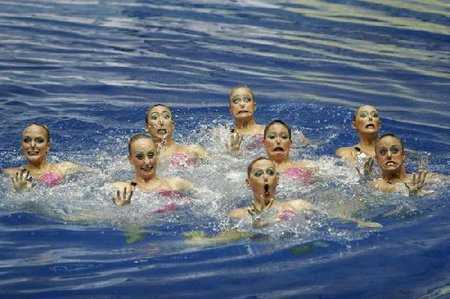 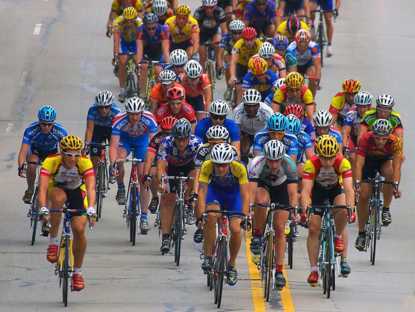 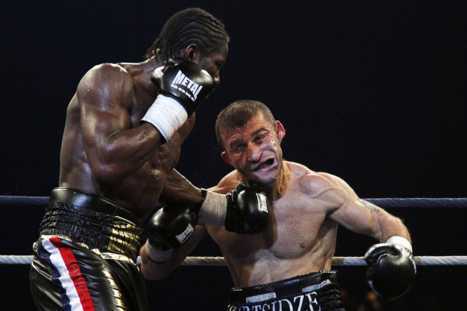 Система фізичних вправ і тренувань змагального характеру
Спорт
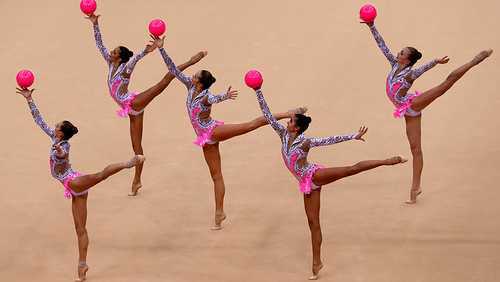 Розвиває вольові якості: сміливість, витримку, колективізм, дисциплінованість
Фізичний самоконтроль
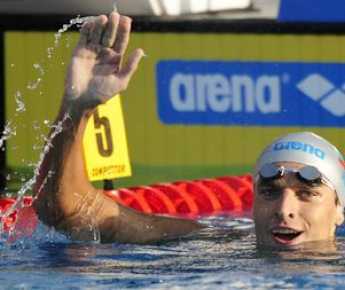 Людина, що займається фізкультурою чи спортом, має слідкувати за своїм самопочуттям
Фізичний самоконтроль під час занять
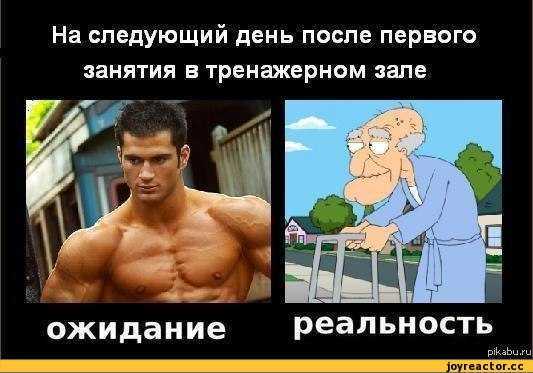 У нетренованих людей може бути біль у м’язах
Фізичний самоконтроль під час занять
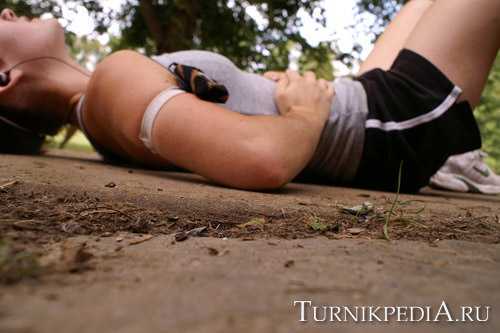 У нетренованих людей може бути біль у правому чи лівому підребер’ї
Фізичний самоконтроль під час занять
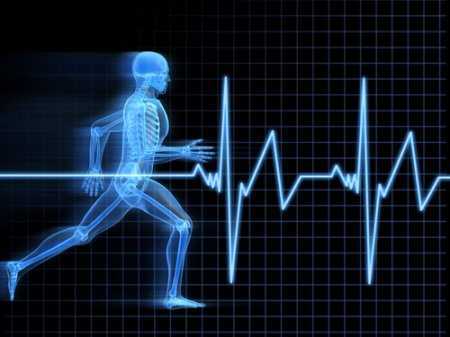 Частота пульсу може зростати від 60 до 180